Figure 5 Top: SED of the disc (in cgs units) at decoupling for various disc masses: Md/Ms= 1 ...
Mon Not R Astron Soc, Volume 398, Issue 3, September 2009, Pages 1392–1402, https://doi.org/10.1111/j.1365-2966.2009.15179.x
The content of this slide may be subject to copyright: please see the slide notes for details.
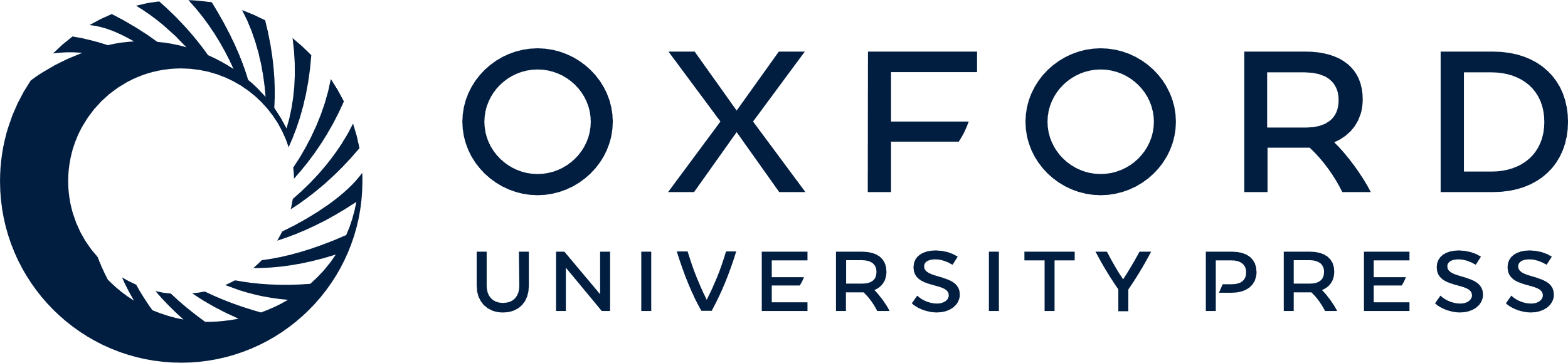 [Speaker Notes: Figure 5 Top: SED of the disc (in cgs units) at decoupling for various disc masses: Md/Ms= 1 (solid line); 0.5 (dotted line) and 0.1 (dashed line). The initial separation was a0= 0.01 pc. Bottom: contributions to the overall SED for disc mass Md/Ms= 1 shown in the top plot. The solid line indicates the full spectrum; the short-dashed line shows the contribution of only the outer disc, without including the extra tidal dissipation term and the long-dashed line includes the emission of the inner disc but still does not include the hot gap edges. Comparing the long-dashed and solid lines thus shows the importance of the hot gap emission at high radiation frequencies. For reference, the red line shows the SED of a standard constant- accretion disc: its spectrum is shallower than the one found here, which more closely approximates the structure of a decretion disc.


Unless provided in the caption above, the following copyright applies to the content of this slide: © 2009 The Authors. Journal compilation © 2009 RAS]